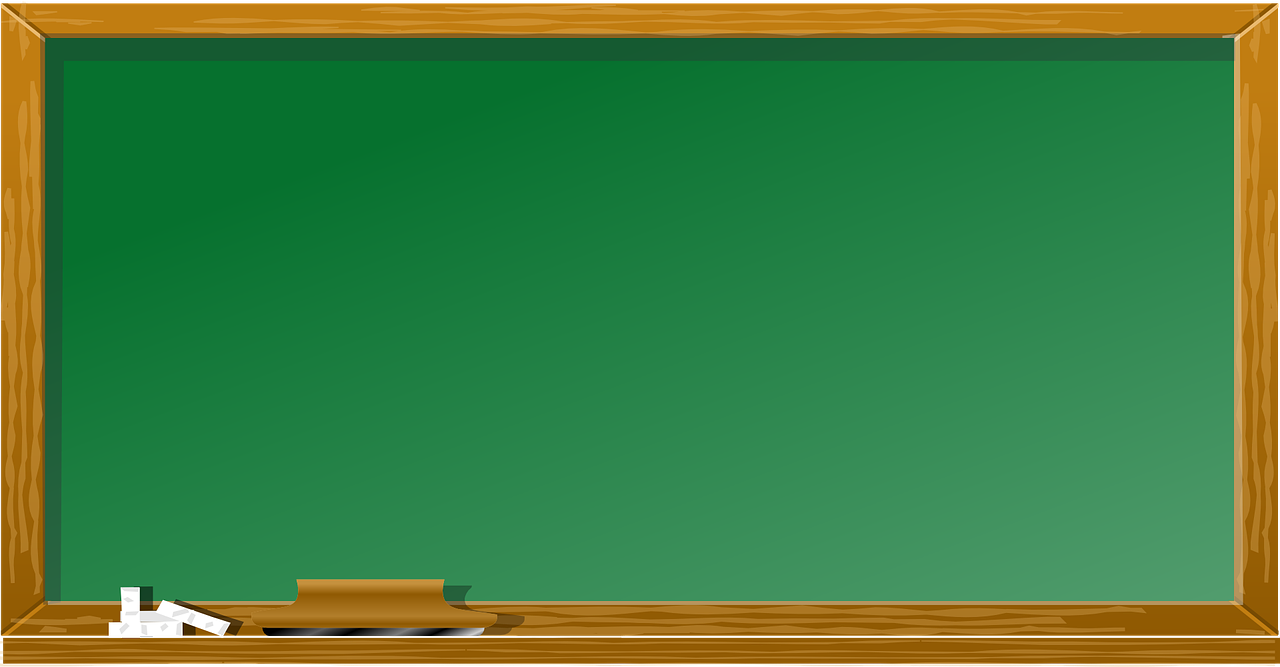 Innovando con base a las necesidades escolares 
de las escuelas secundarias en la Zona Escolar 8Z 
    Año Escolar 2019-2020
Profra. Dora María Aguilar Gorozabe
              Supervisora
    22
Presentación
Con la finalidad de ofrecer a  las escuelas secundarias de la Zona Escolar 8Z, un apoyo que responda a las verdaderas necesidades académicas en algunos aspectos que conforman el trabajo escolar; hemos tomado el acuerdo por parte de la Supervisión escolar y los ATP’S, de realizar actividades que impacte en el trabajo que llevan a cabo el profesor, los directivos y los Coordinadores académicos en cada una de las escuelas que están bajo nuestra responsabilidad; siempre pensando en el beneficio de todos los alumnos y alumnas y contribuir a la Mejora continua de toda las escuelas.
JUSTIFICACIÓN
El trabajo de los Asesores Técnicos Pedagógicos que están asignados a esta supervisión para que brinden el apoyo, la asesoría, el acompañamiento y orientaciones a los profesores en las escuelas, consiste en acudir  directamente a las aulas a realizar las observaciones técnico-pedagógicas bajo un guión de observación de clase, posteriormente  deberán hacer las recomendaciones  pertinentes para que los profesores a su vez, hagan las modificaciones a su planeación y enriquezcan las practicas docentes y los aprendizajes de los alumnos. 
Después de revisar el proceso y resultado del  trabajo en el aula, nos hemos dado cuenta que no se refleja en el hacer de la mayoría de los maestros  ni en los aprendizajes de los alumnos;  lo ponen en práctica en cuanto se hace la  recomendación; pero pronto vuelven a la rutina, y cuando el ATP regresa, los profesores nuevamente están con la misma práctica docente.
Por tal motivo, se ha planeado trabajar de diferente manera desde la supervisión y ATP´S, hacia los profesores que están  en las aulas. Hemos llegado a la conclusión que se necesita enseñarles a realizar el trabajo de manera que impacte en sus formas de enseñanza y en el aprendizajes de los alumnos, por medio de estrategias contundentes que realmente sean efectivas en el aula. 
«No me des un pez, enséñame a pescar; si me das un pez comeré una vez, si me enseñas a pescar comeré toda la vida» 
Desde la Supervisión el trabajo que se tendrá que llevar a efecto será el rescatar y lograr que se haga efectivo el liderazgo académico de los directivos y los coordinadores académicos,  a ellos les corresponderá involucrarse en todas las formas de trabajar que se les brinden  a los profesores, deberán saber qué están haciendo y cómo lo están haciendo; para que logren  se implemente en el aula y rindan los frutos planteados.
.
ACCIONES: Las acciones que se han planeado para dar respuesta a estas necesidades académicas, después de un análisis cuidadoso de qué debíamos ofrecerles a los profesores y directivos para tener un resultado más eficaz.
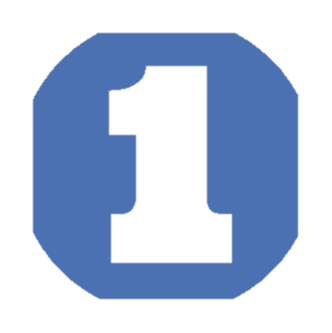 Trabajar con la modalidad del DUA (Diseño Universal para el Aprendizaje (Septiembre y octubre)
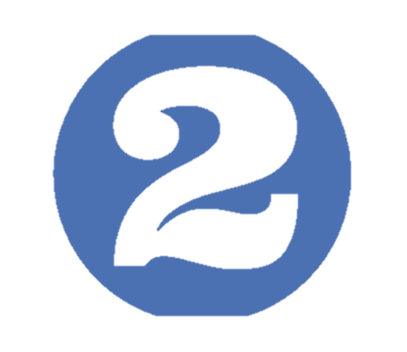 Trabajar una Lista de cotejo con los elementos básicos que debe contener una planeación (octubre y noviembre)
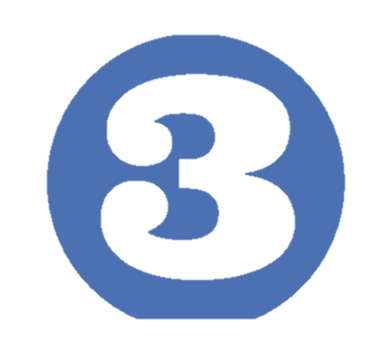 Como llevar a cabo los registros y como hacer un seguimiento y una evaluación (Noviembre y diciembre)
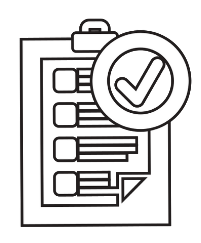 REGISTRO , SEGUIMIENTO Y EVALUACIÓN.
Los profesores no tienen la cultura de registrar de manera continua lo que sucede en el aula con el aprendizaje de los alumnos y qué es relevante, por lo tanto, no hay elementos para realizar un seguimiento; si no hay seguimiento no podemos hacer una evaluación. Por lo anterior debemos orientar a los profesores de como llevar el seguimiento por medio de registros fáciles y prácticos, que les ayuden a guardar la información y les facilite una evaluación fidedigna.
¿Cómo llevar el seguimiento continuo de los aprendizajes de los alumnos en el aula? ¿Qué es relevante?
EL DUA- LISTA DE COTEJO
SIN ELEMENTOS DE SEGUIMIENTO -  NO ES POSIBLE UNA EVALUACIÓN
El DUA, es la forma de planear secuencias didácticas que lleguen a todos los alumnos considerando el plan b, el plan c, etc., hasta lograr que todos aprendan.
El DUA (Diseño Universal para el Aprendizaje):
En el ámbito escolar significa planear para que todos aprendan desde la diversidad, considerando todas las diferencias, mediante la afectividad, la flexibilidad y las  diferentes alternativas.                                                   
Carmen Alba Pastor
Lista de Cotejo
Es un instrumento de observación  y verificación que permite la revisión de ciertos indicadores para determinar el logro de aprendizajes.
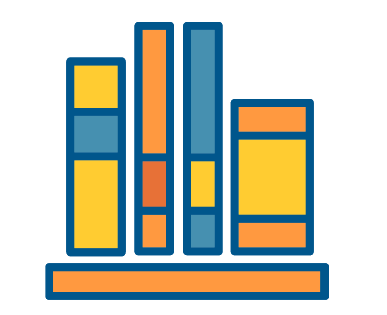 CONCEPTOS
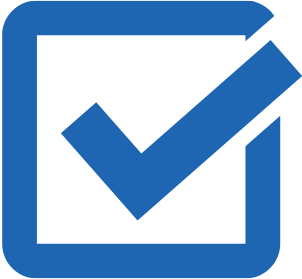 EL REGISTRO es una anotación de datos o información que no se desea olvidar,  que se hace de manera sistemática   y sirve para elaborar informes, dar seguimiento y evaluar. 

SEGUIMIENTO consiste en establecer las metas fijadas para el periodo que se estudia. Informar de los imprevistos ocurridos que expliquen posibles desviaciones respecto a lo planificado para el periodo. Una herramienta muy útil para el seguimiento de la planificación y evaluar su grado de cumplimiento son los indicadores de seguimiento.  

EVALUACIÓN es un proceso que tiene por objeto determinar en qué medida se han logrado los objetivos previamente establecidos, que supone un juicio de valor sobre la programación propuesta, y que se emite al contrastar esa información con dichos objetivos.

LISTA DE COTEJO es el instrumento con los elementos básicos que debe contener  la planeación didáctica; información de utilidad para los profesores, ya que  contribuirá para que puedan realizar una planeación completa.
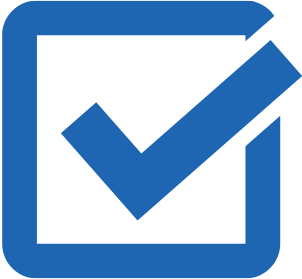 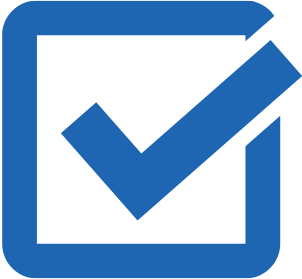 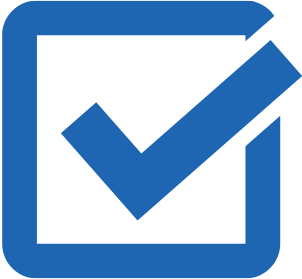 INICIEMOS LOS TRABAJOS
Iniciamos trabajando el DUA (Diseño Universal para el Aprendizaje), con los profesores de la asignatura de Tecnología de las tres escuelas públicas.
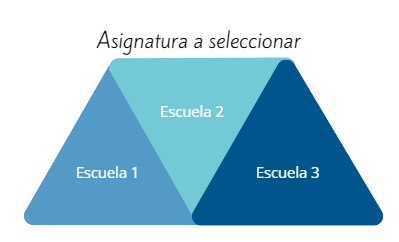 FINALIDAD:
Que todos los profesores de las Escuelas Secundarias públicas, cuenten con la información sobre la modalidad del DUA, la implementen y se obtengan los beneficios del mismo en los aprendizajes de los alumnos de acuerdo a una planeación didáctica para todos.
Continuaremos con los maestros de todas las asignaturas de las tres escuelas públicas.
Responsables de la implementación:
En las escuelas deben ser los Coordinadores Académicos , Directivos, ATP´S y Supervisores los responsables  de que los profesores trabajen en las aulas con esta modalidad considerando todas las alternativas para que los alumnos aprendan, sea cual sea su dificultad.
De igual manera los ATP´S trabajarán el documento denominado  Lista de cotejo con todos los maestros de las escuelas públicas en la modalidad de taller, para que los profesores tengan claro cuales son  los elementos  y las orientaciones que una planeación debe de contener.
¿Para qué nos sirve el registro, el seguimiento y la evaluación?
El registro, el seguimiento y la evaluación  es una actividad contundente para el trabajo de los maestros  que viene a completar y a dar congruencia al DUA y a la Lista de cotejo.



EL REGISTRO:  ¿Para Qué y para quienes planear?
EL SEGUIMIENTO: ¿Cómo debemos de planear?
LA EVALUACIÓN: ¿Cómo hacer una evaluación real de todo el trabajo realizado?
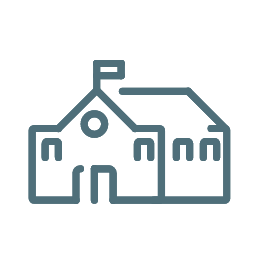 Liderazgo Académico
El tema del liderazgo académico de los directores lo trabajaremos por parte de la supervisión, sustentados en el Diplomado: Una Gestión directiva Centrada en el Aprendizaje.

Módulo 2, ¿Qué se espera hoy de los directores escolares?  
Módulo 6, Un Director que asesora y acompaña al colectivo docente en la mejora de los aprendizajes de los alumnos.
Módulo 9, Las habilidades básicas para la función directiva: uso del tiempo y toma de decisiones
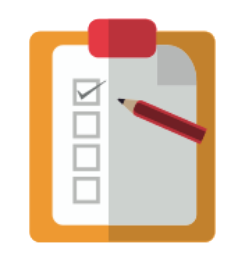 Acciones, seguimiento, evaluación.
Trabajaremos con estas acciones en el periodo de septiembre-diciembre del presente año escolar, e iniciaremos con tres actividades contundentes de enero-mayo, teniendo como objetivo la mejora en el aprendizaje de todos los alumnos y como resultado: menor número de alumnos que adeuden materias.
Habrá un seguimiento por parte de la Supervisión y los ATP´S para que realmente los profesores y los directivos implemente en sus escuelas esta modalidad de trabajo.
Realizaremos una evaluación del trabajo que se lleve a cabo en cada una de las escuelas y de la zona  escolar en general y tomar decisiones de acuerdo a los resultados.